Формирование математических способностей детей средствами интеграции  музыки и математики.
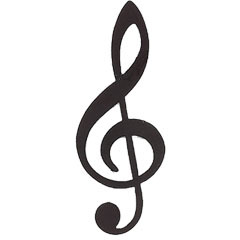 Подготовила музыкальный руководитель
 МБДОУ «Детский сад № 333» г.о. Самара
 Землякова Ирина Александровна
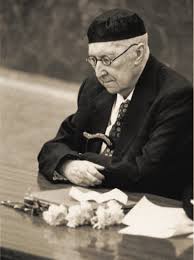 Музыка есть «выразительное, символическое конструирование числа и сознания. Математика логически говорит о числе, музыка говорит о нем выразительно».
А.Ф. Лосев.
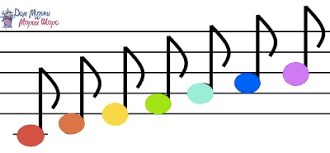 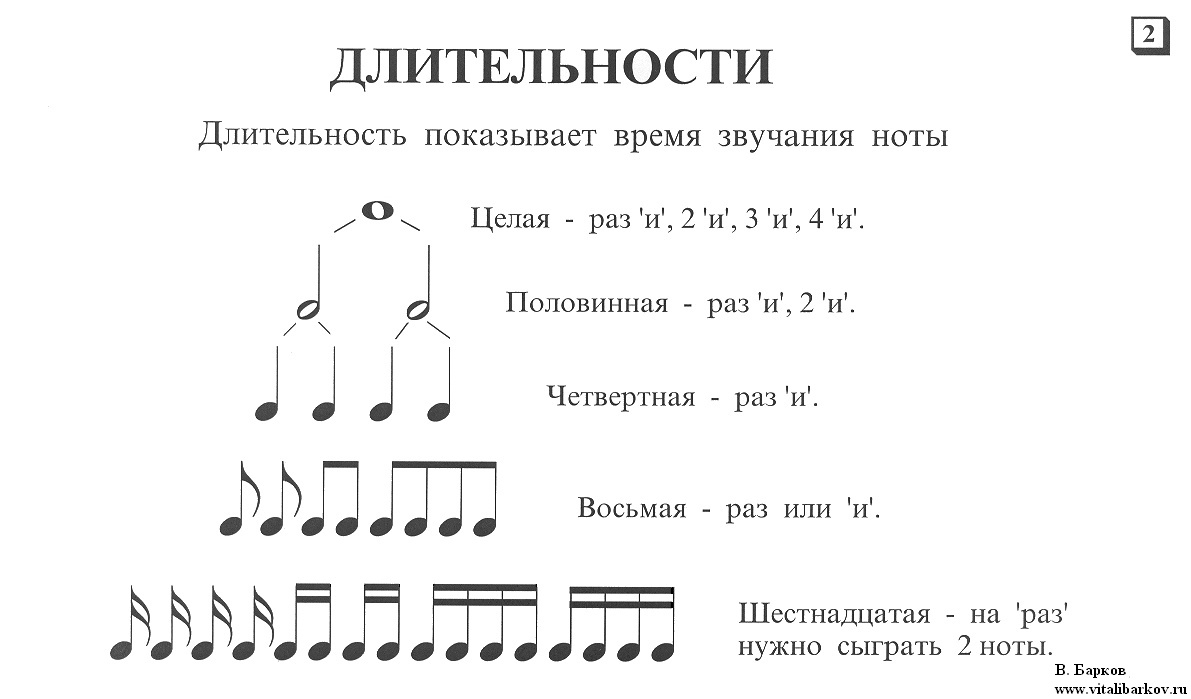 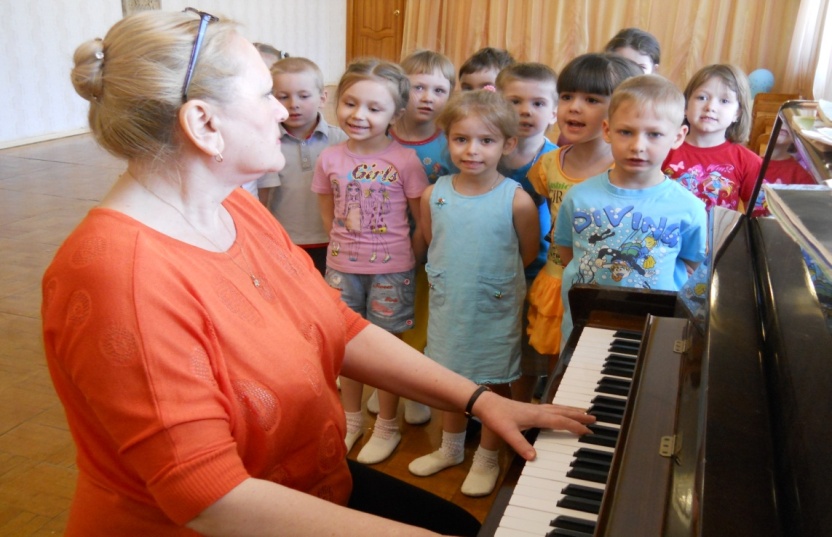 Математические песни – считалки  

                                                         Песенка треугольников
                                                         Песенка квадратов
                                                          Песенка о счёте десятками
                                                          Песенка про площадь предмета

                                                    
  Распевки 
 «Это мяч, круглый мяч» - понятие формы и цвета, 
«Три синички» - понятие количественного счета.
 
  Песни 
 «Три таксиста», «Тридцать три коровы», «Два весёлых гуся»,  
 «Пока часы 12 бьют»,  «Бабушка рядышком с дедушкой»,
 «Великолепная пятерка и вратарь»
  «Три белых коня» (зимние месяцы),
 «Дважды два четыре» (таблица умножения).
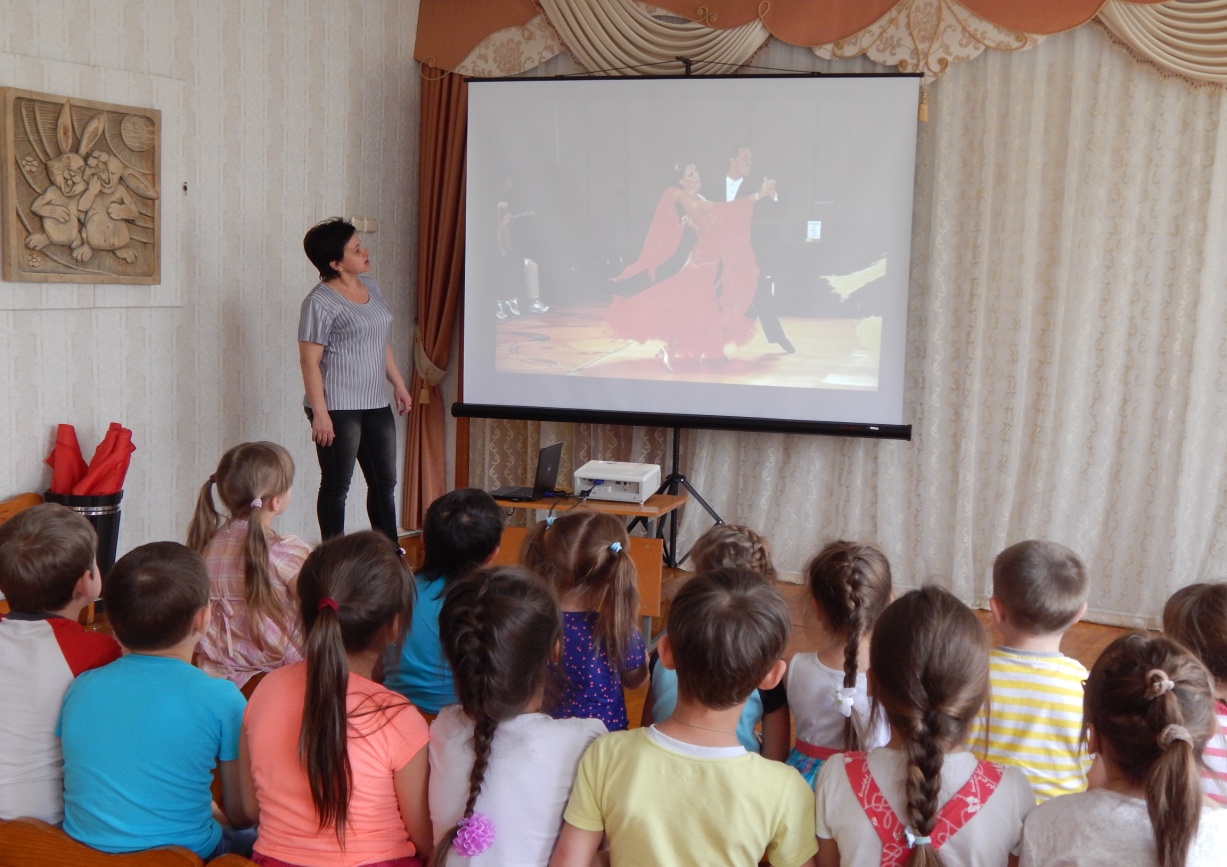 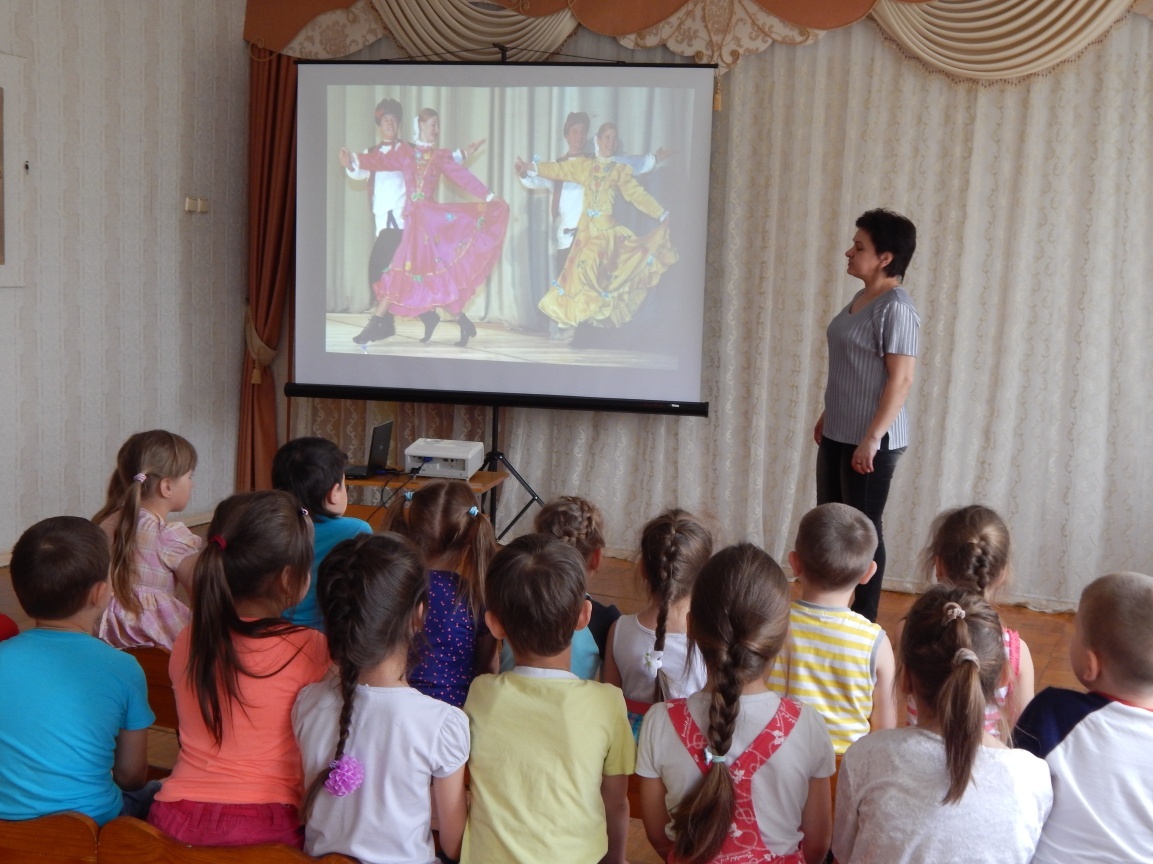 Слушая разные по характеру произведения, мы их сравниваем — это математическая операция сравнение
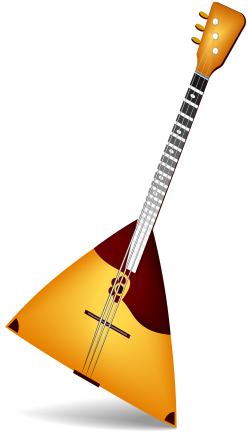 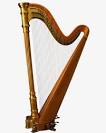 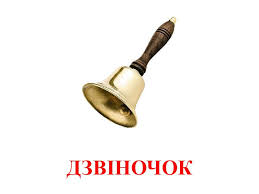 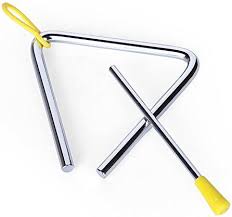 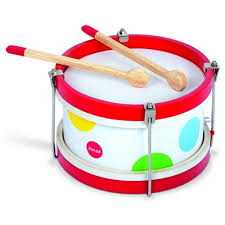 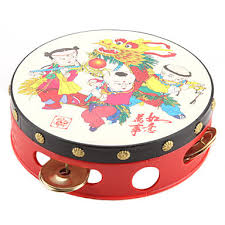 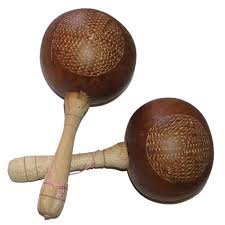 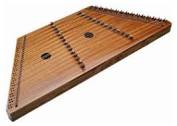 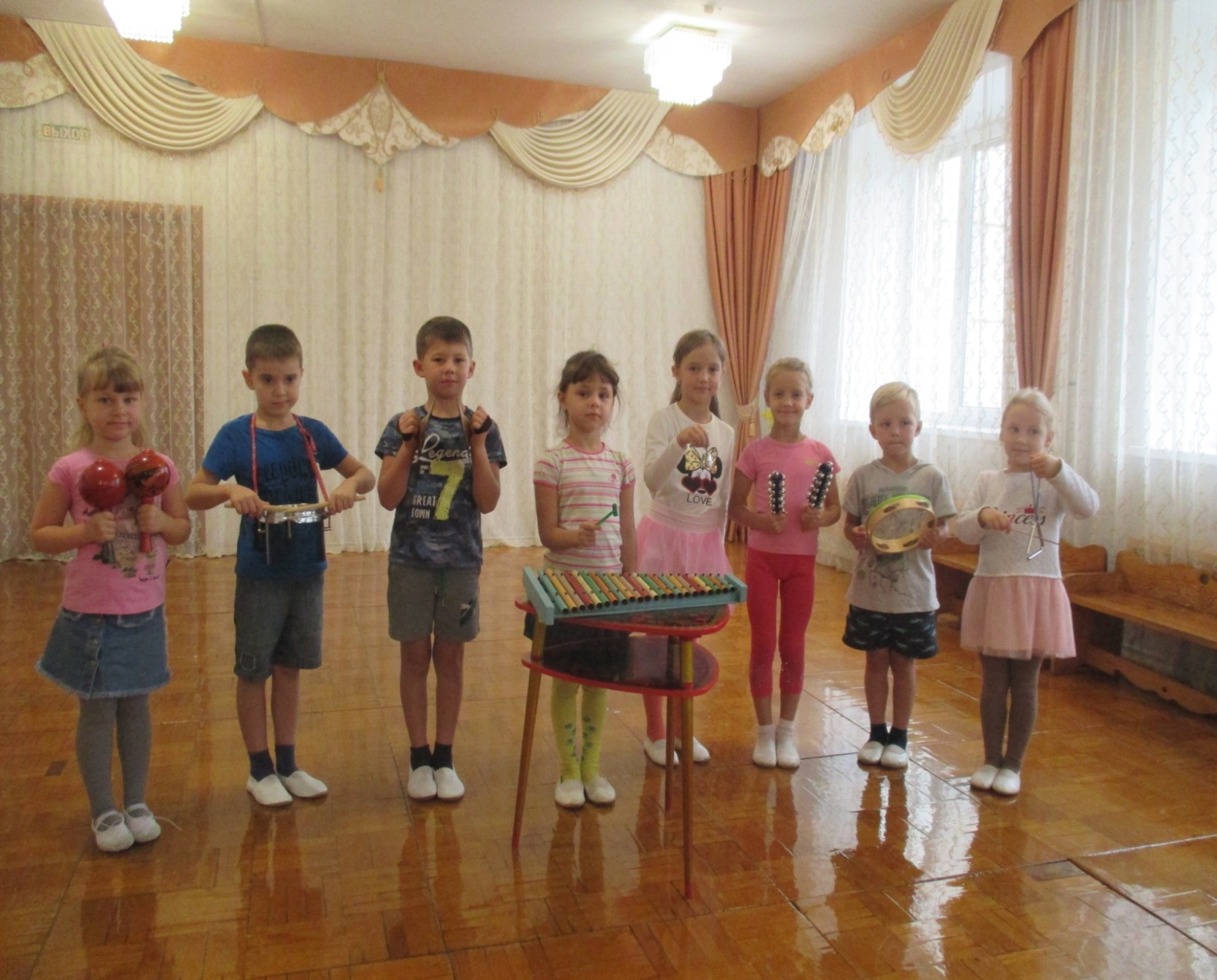 Оркестр
Игра на музыкальных инструмента
(треугольники, металлофоны, бубны, румбы, колокольчики)
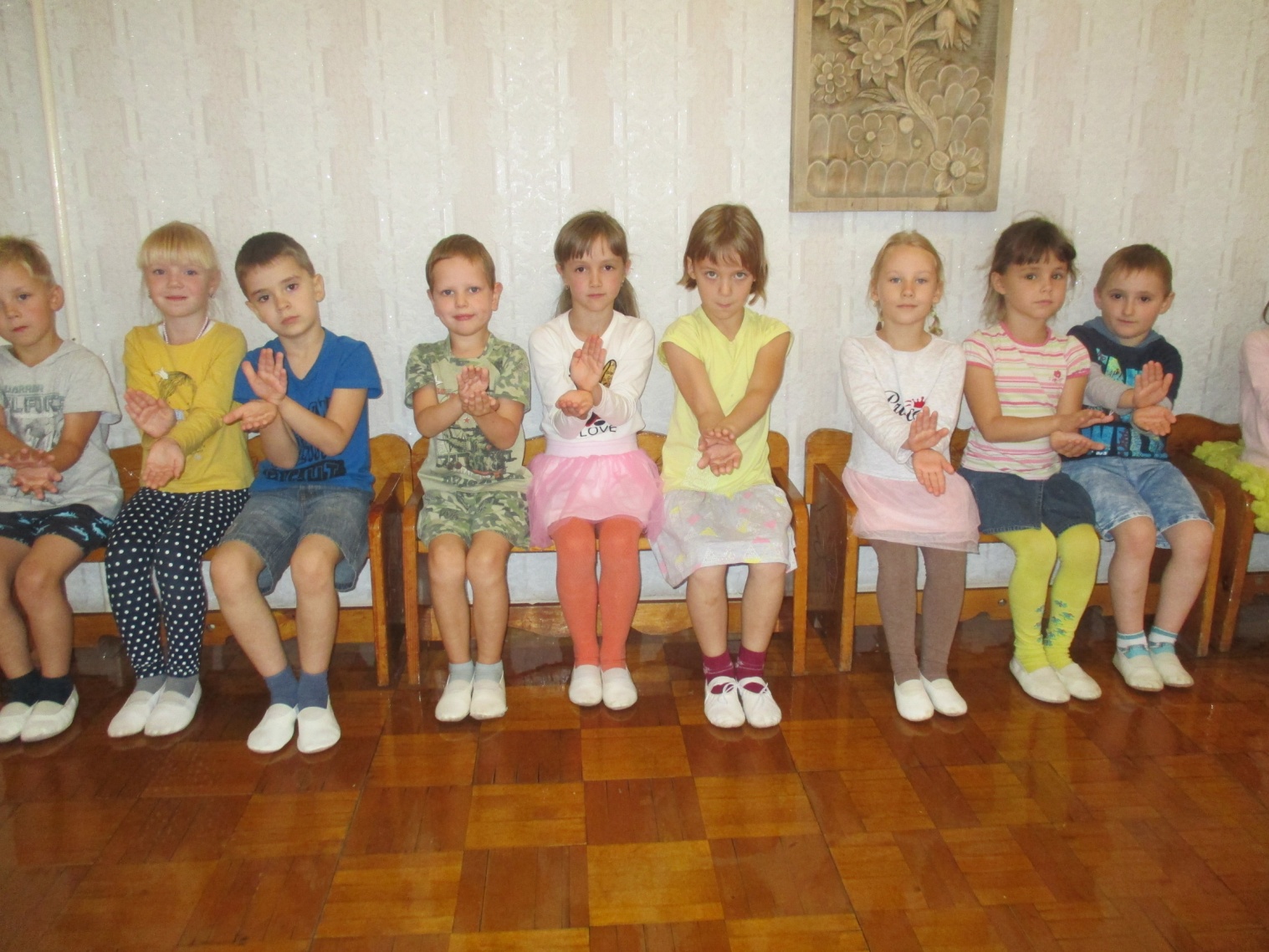 Пальчиковая игра на порядковый счёт
Инсценировка песни - упражнения «Пять маленьких рыбок»
Муз. и сл. Е.Железновой
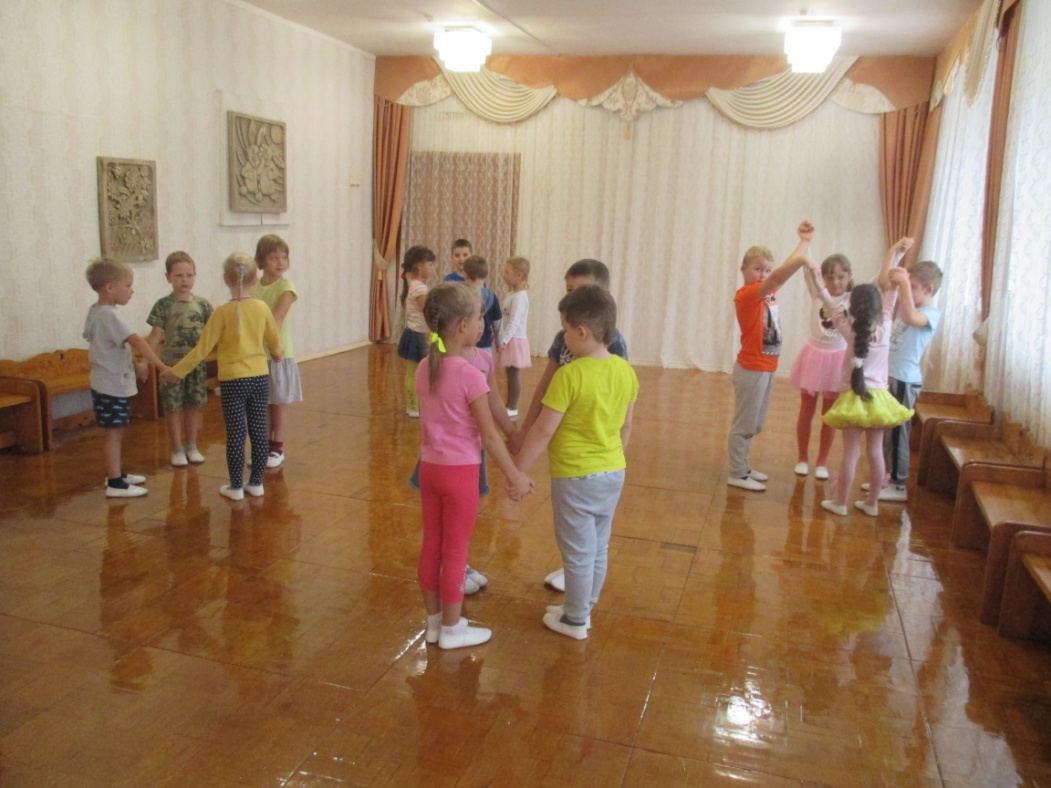 Игра «Сделай круг из 3 (4,5,6) человек»
счёт
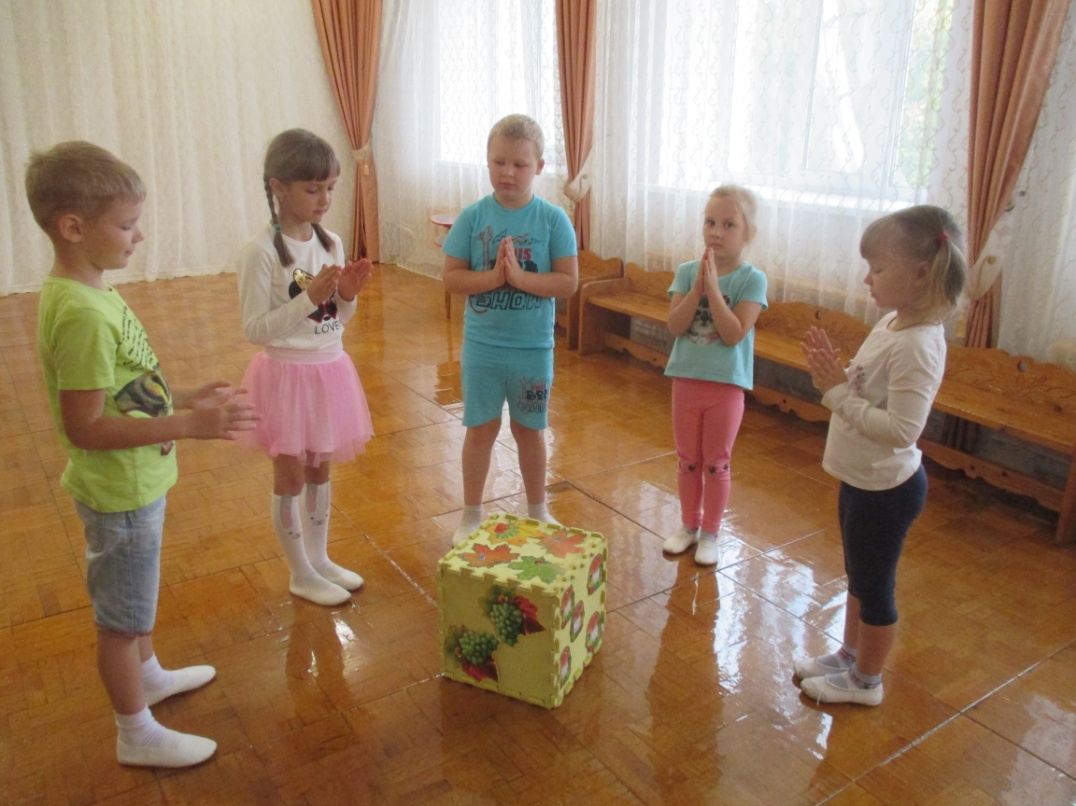 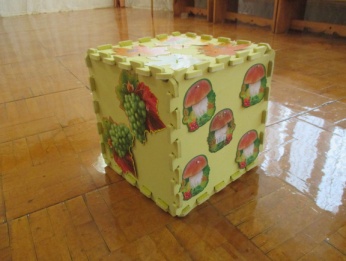 «Ритмический кубик»
Игра на прямой счёт
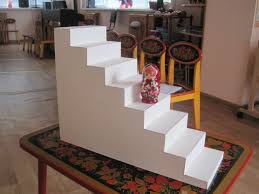 Игра «Лесенка»
 знакомит с пространственными величинами «верх» -«вниз».
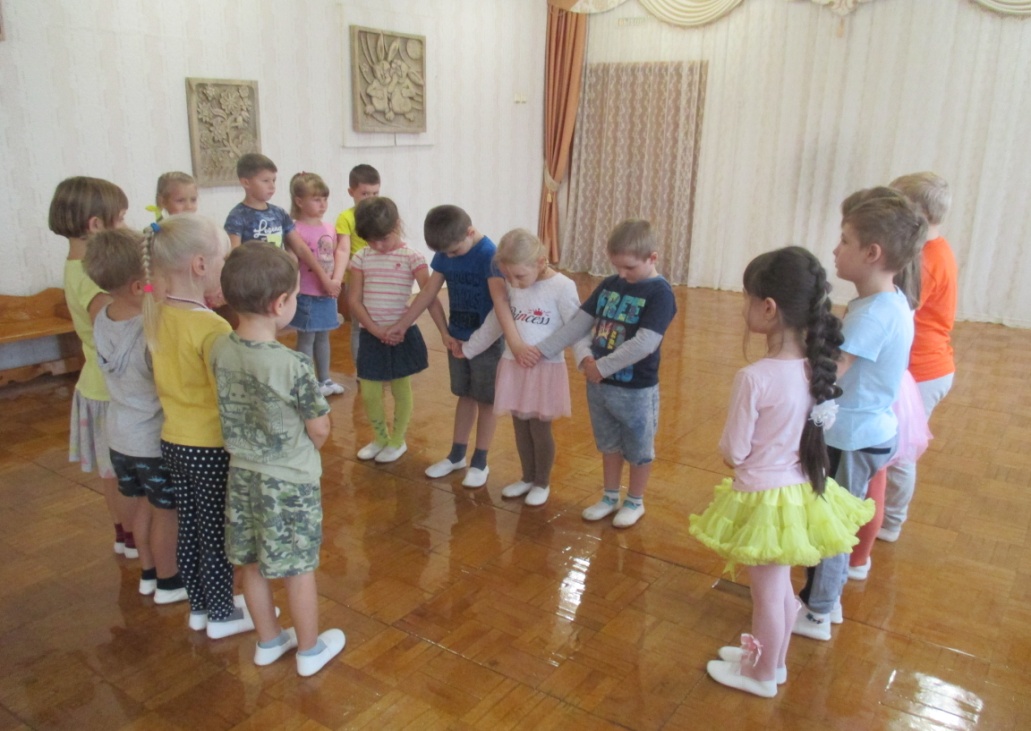 Русская народная игра «Плетень»
Ориентировка в пространстве
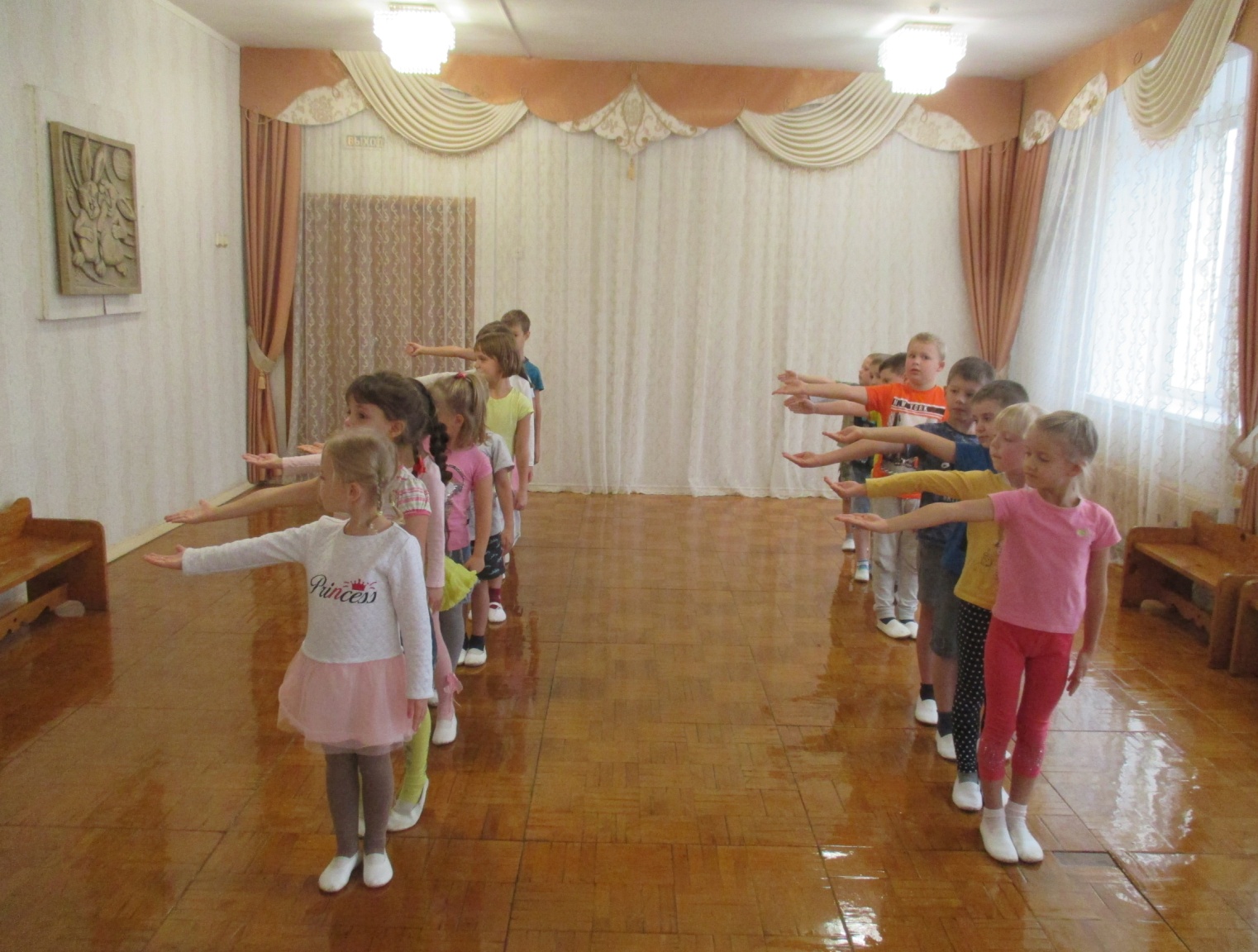 «Тихая поляна, быстрая река»
  Игра на ориентировку в пространстве
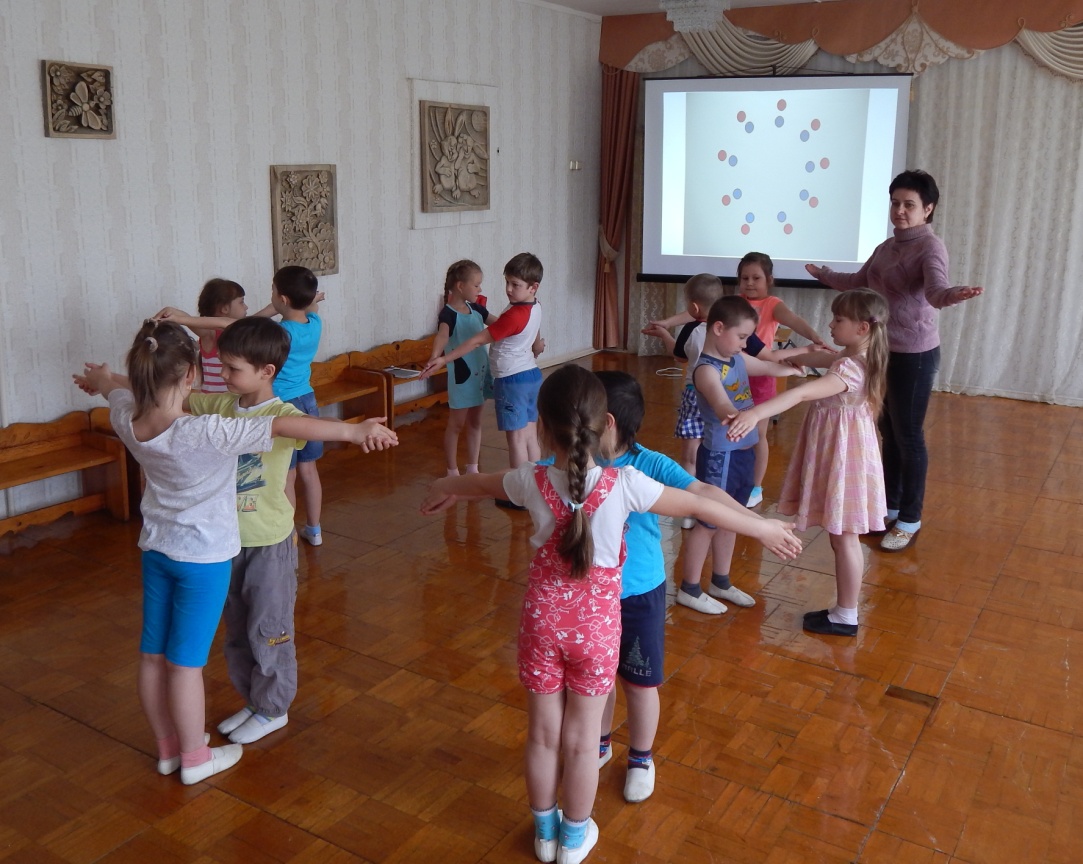 Танец по схемам
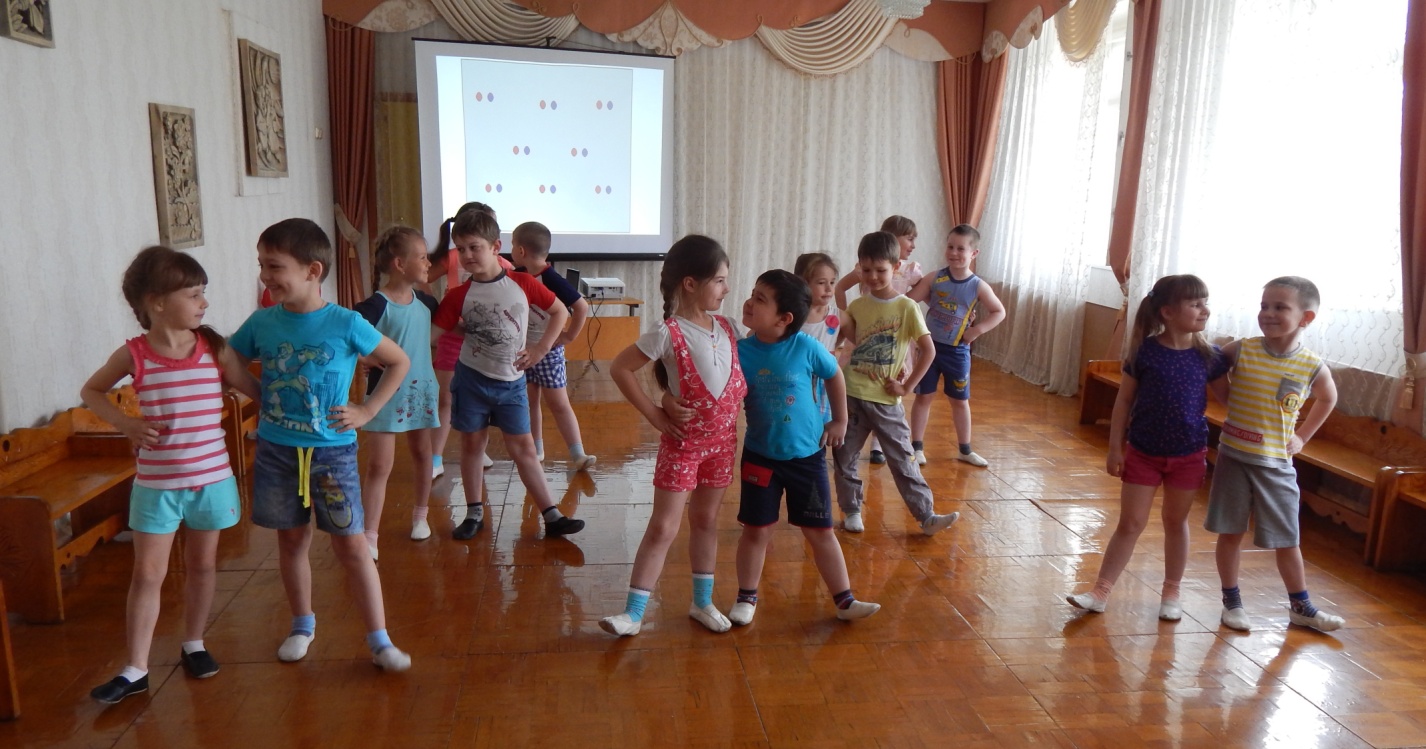 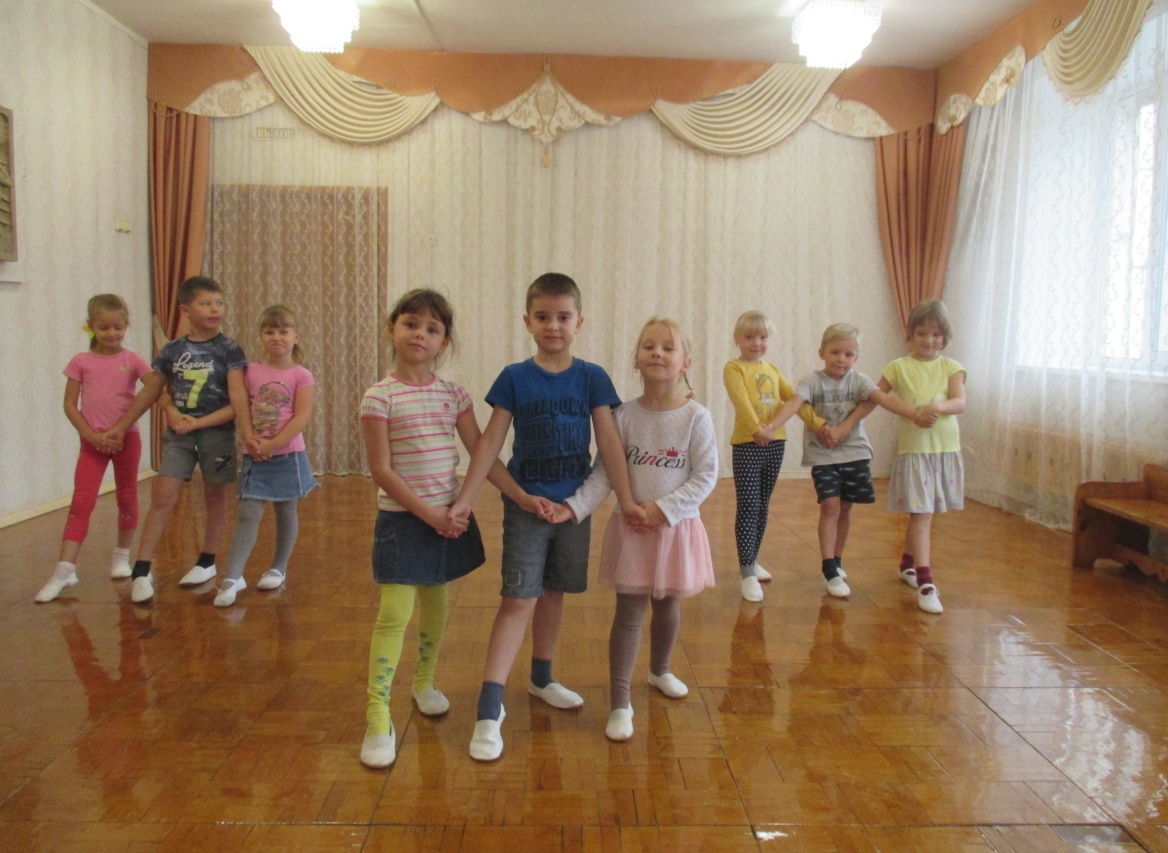 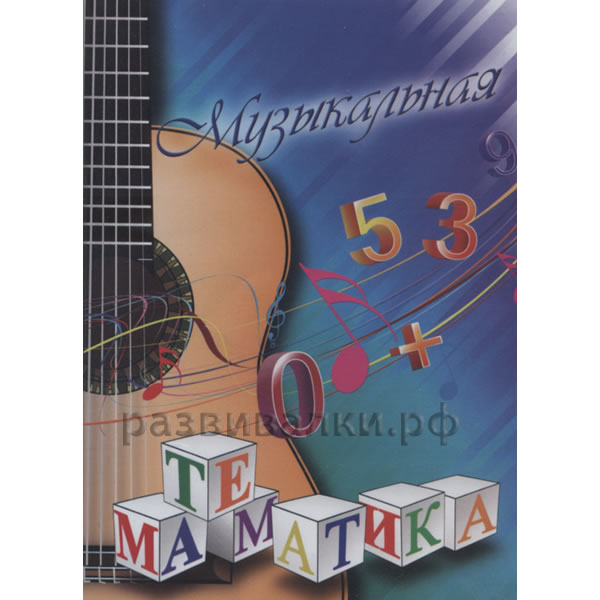 Математика и музыка – два полюса человеческой культуры, две системы мышления, тесно связанные между собой:
 музыкальные и математические операции родственны и содержательно и психологически;
 занимаясь музыкой, человек развивает и тренирует свои математические способности.
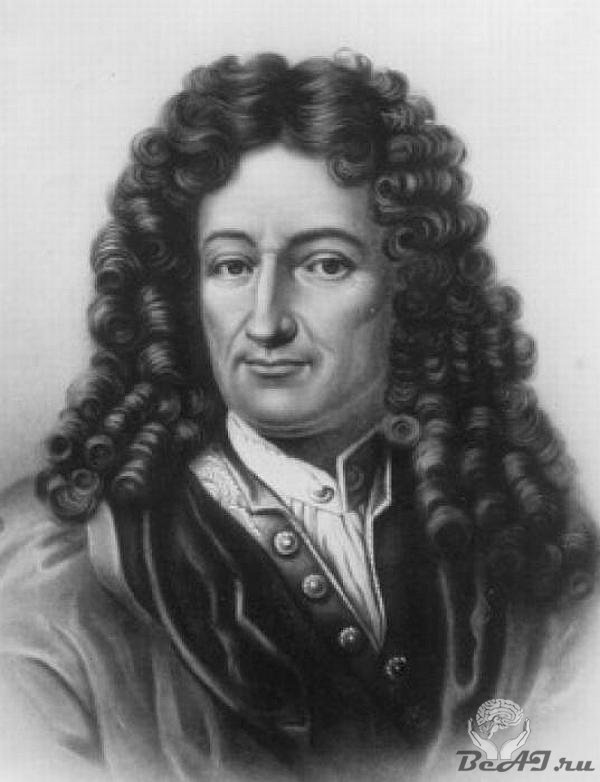 «Музыка есть таинственная арифметика души; она вычисляет, сама того не сознавая»

Лейбниц Готфрид Вильгельм
Литература
 Журнал «Музыкальная палитра» № 2, 2003 
 В.Лаптева «Музыкальная  математика для детей 4 -7 лет»  
      Москва, «Сфера», 2003
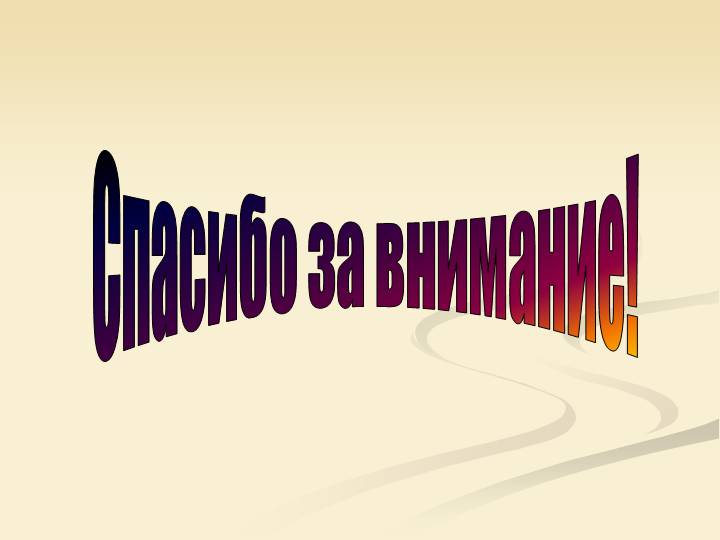